KIỂM TRA BÀI CŨ
Thông tin số có những đặc điểm chính nào?
Trả lời:
Thông tin số có những đặc điểm chính sau:
Thông tin số dễ dàng được nhân bản và lan truyền nhưng khó bị xóa bỏ hoàn toàn.
Thông tin số có thể được truy cập từ xa nếu người quản lý thông tin đó cho phép.
Tiết 4. BÀI 2: THÔNG TIN TRONG MÔI TRƯỜNG SỐ(Tiếp)
Người dạy: Trình Thị Thấm
2. THÔNG TIN ĐÁNG TIN CẬY
+ Em hãy kể lại một nội dung trên mạng mà em biết đó là tin giả.
+ Tin giả đó gây ra tác hại gì nếu người đọc tin vào điều đó?
+ Làm thế nào để em biết nó là tin giả?
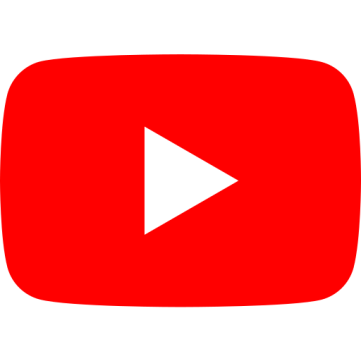 2. THÔNG TIN ĐÁNG TIN CẬY
GHI NHỚ:
Thông tin đáng tin cậy giúp em đưa ra kết luận đúng, quyết định hành động đúng và giải quyết được các vấn đề đặt ra
Một số cách xác định thông tin có đáng tin cậy hay không: kiểm tra nguồn thông tin; phân biệt ý kiến với sự kiện;kiểm tra chứng cứ của kết luận; đánh giá tính thời sự của thông tin.
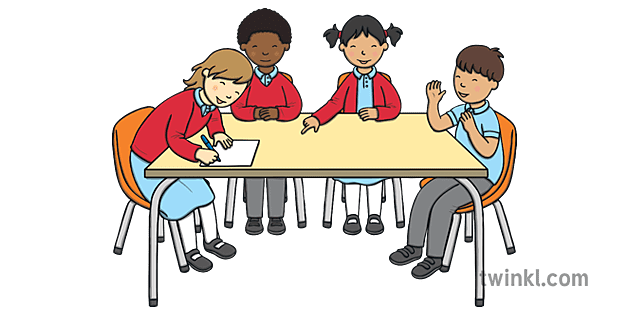 Nêu một số cách để xác định được thông tin đáng tin cậy hay không?
- Một số gợi ý giúp xác định được thông tin đáng tin cậy hay không:
+ Xác định nguồn thông tin.
+ Phân biệt ý kiến và sự kiện
+ Kiểm tra chứng cứ của kết luận.
+ Đánh giá tính thời sự của thông tin.
HOẠT ĐỘNG NHÓM
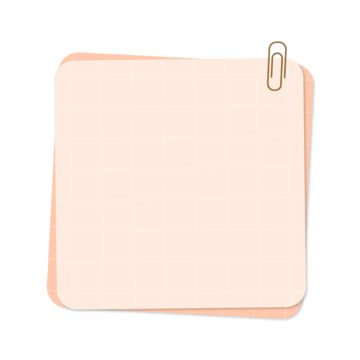 XEM 
KẾT QUẢ
BẮT ĐẦU
LUYỆN TẬP
Bài 2. Em hãy đánh giá độ tin cậy của thông tin được cung cấp từ 3 ứng dụng ở bài 1 mà tiết trước các em đã kể ra.
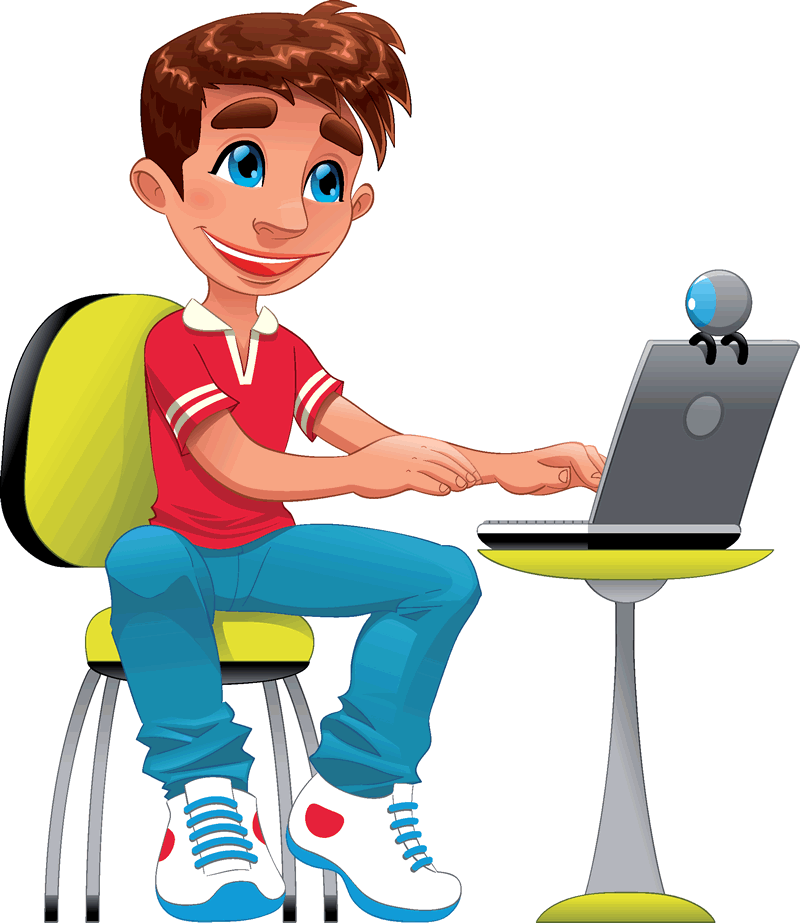 VÂN DỤNG
HƯỚNG DẪN VỀ NHÀ
Ở tiết trước các em đã tìm kiếm thông tin về một đội bóng, một cầu thủ hoặc một nhân vật. Em hãy phân tích mức độ tin cậy của nguồn tin mà em tìm được. Hãy ghi vào vở một ví dụ về tin đồn ( trong cuộc sống hoặc trên mạng) và cho biết:
- Tin đồn đó xuất hiện từ sự việc nào?
- Tác hại của tin đồn đó là gì?
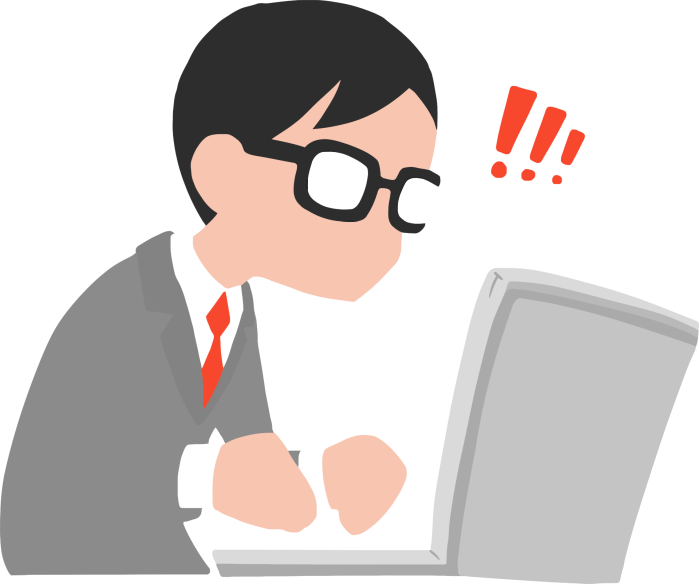